Spatial Data Science: Interdisciplinary Experiences
Shashi Shekhar
McKnight Distinguished University Professor
Dept. of Computer Sc.& Eng., University of Minnesota
www.cs.umn.edu/~shekhar

April 10th, 2017 
Nebraska Data Analytics Workshop
University of Nebraska, Lincoln, NE
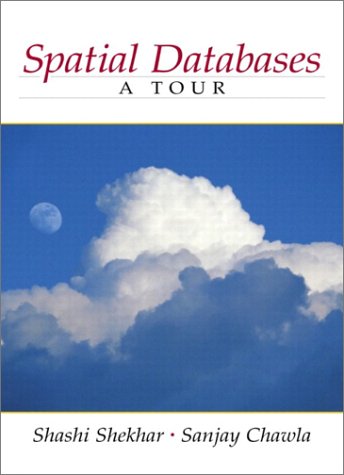 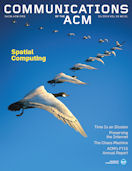 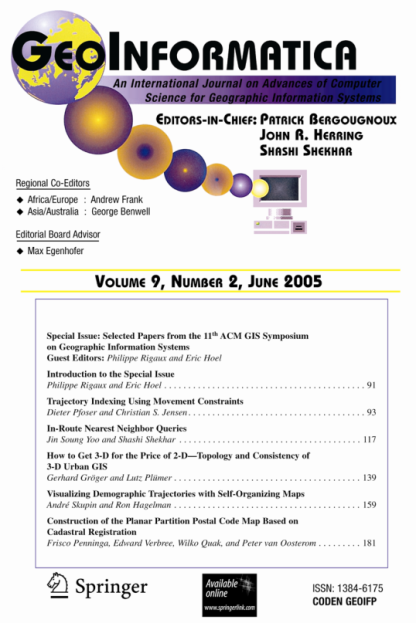 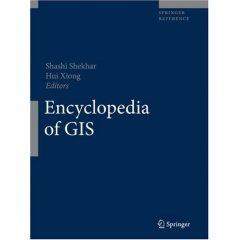 Outline
Interdisciplinary Research
Motivation: Intellectual & Societal
A definition
Academic Example with Two disciplines
Multi-sector Example 
Conclusions
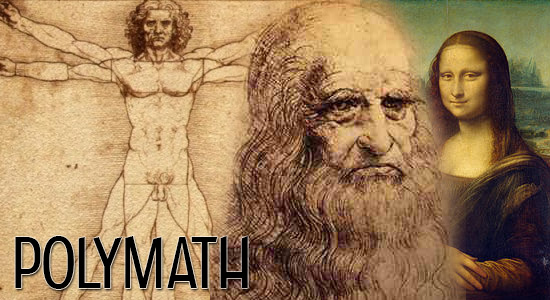 Societal Motivation
Q? Identify disciplines of societal challenges?
  Cyber-security, e.g., Fake news, Reduce cancer deaths, Climate change 
  Poverty, Hunger, Health & Well-being, Inequality, …
  Interactions: Feed growing population while protecting water

Q? Identify disciplines of non-academic organizations?
Government, e.g., USDOD, USDA, USDOT, NIH, …
Businesses, e.g., Google, Amazon, GE, Berkshire Hathaway, …
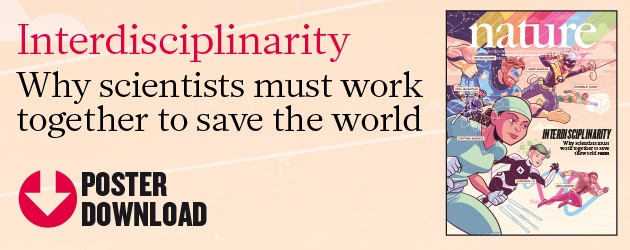 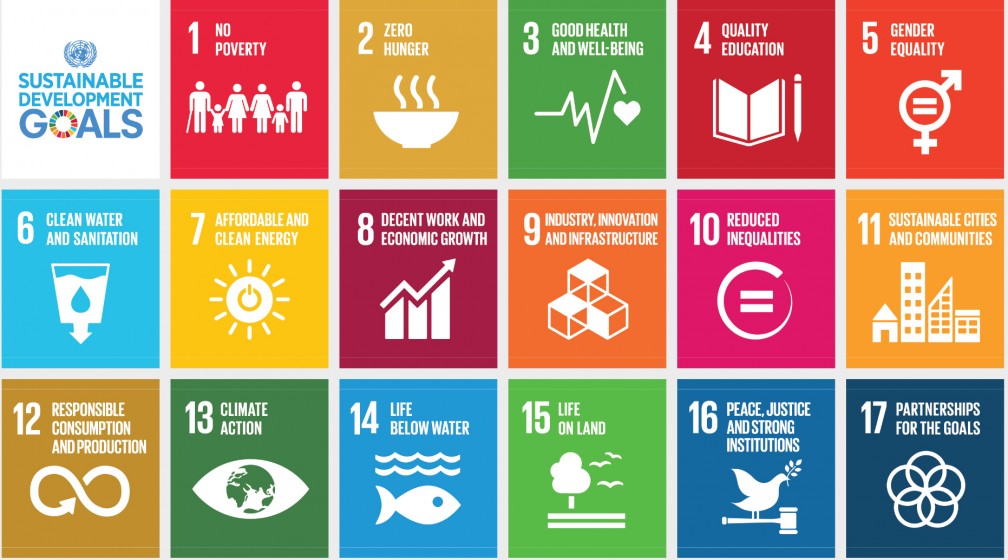 Intellectual Motivation
Q? Identify disciplines of scholars?
Aristotle, Gelileo, Da Vinci, al Bruni, …
Polymaths, Unquenchable curiosity


History of Disciplines
Only a few hundred years old
A way to organize universities
Budget, hiring, degrees, courses,…
+ intra-discipline communication
- inter-disciplinary comm., questions, hiring, education, …


Analogies
Holistic (Systems view) vs. Reductionist
Nationalism vs. Globalism
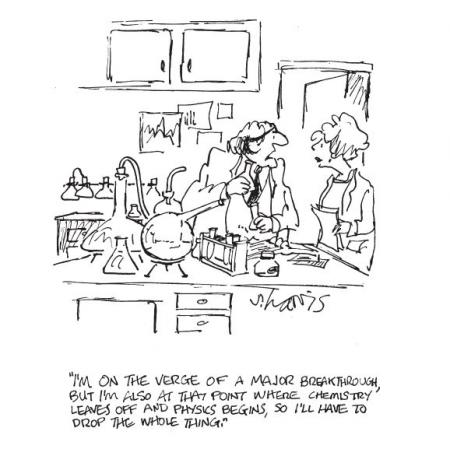 Interdisciplinary Research
5
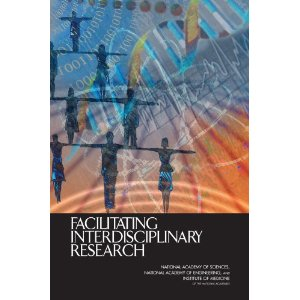 integrates information, data, techniques, tools, perspectives, concepts, and/or theories from two or more disciplines or bodies of specialized knowledge


to advance fundamental understanding or to solve problems whose solutions are beyond the scope of a single discipline or area of research practice.
Societal 
Needs
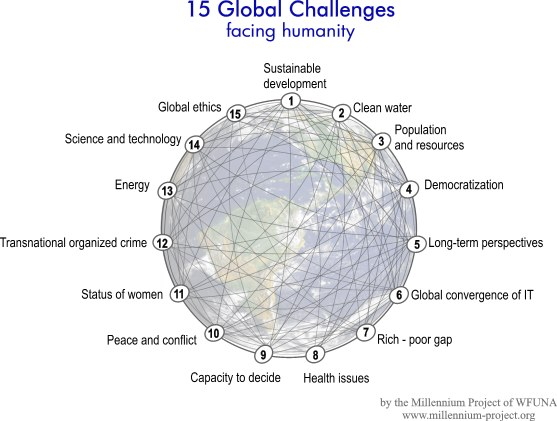 Data-Driven
Discipline
Data Sc. 
Discipline
Outline
Why Interdisciplinary ?
Example with Two disciplines
Challenges
A Case Study
Roles of Computer Science in collaboration
Understanding Computer Science
Multi-sector Example 
Community Building
Conclusions
7
What is Interdisciplinary Research?
Is it multiple Disciplines working on a single project?
Is it one discipline helping another?  
My Thoughts:
Ideal: Perform research that enhances all disciplines involved.
Not just a subset!  
Very Hard To Do!!!
A lot of asking questions back and forth
Challenges: Communication, Trust, Finding Win-Win
8
Each Discipline has its own language!
We need to learn (foreign) language of other discipline
Homonym (Civil Eng., C. S.): infrastructure, network, bridge,  …
Synonyms (Civil Eng., C.S.): networks vs. graphs

Disciplines have different values, cultures and goals
Different norms for ordering of authors in a joint paper
Different emphasis on grants, citations, service, …

Misunderstanding of what each discipline really is
e.g., “I thought Civil Eng. was all about building bridges!”
e.g., “I thought Computer Sc. was all about programming!”

Break down barriers
Build mutual trust and respect via social activities, sharing core competencies, …
Keep talking to each other to find a win-win
Have an open mind when discussing each others’ interests
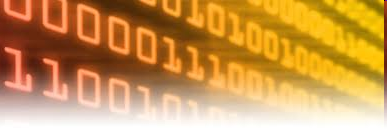 Is P = NP ?
9
Disciplines
Civil (Env.) Engineering
Professors
William Arnold
Ray Holzalski
Miki Hondzo
Paige Novak
Students
Mike Henjum
Christine Wennen
Computer Science
Professors
Shashi Shekhar
Students
Jim Kang
Hydrology
Professors
David Maidment
Ack: NSF IGERT: Non-equilibrium Dynamics Across Space and Time: A Common Approach for Engineers, Earth Scientists and Ecologists (2008-2012).
10
Societal Challenge: Clean Water
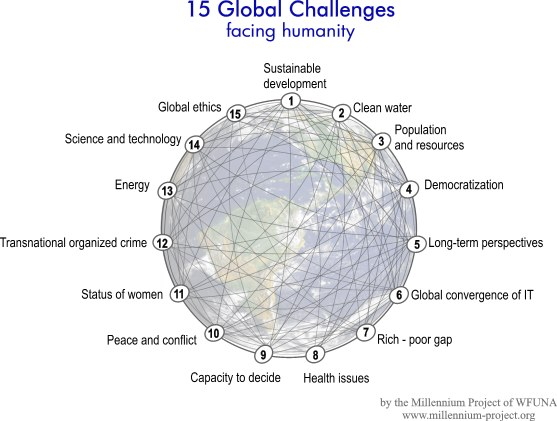 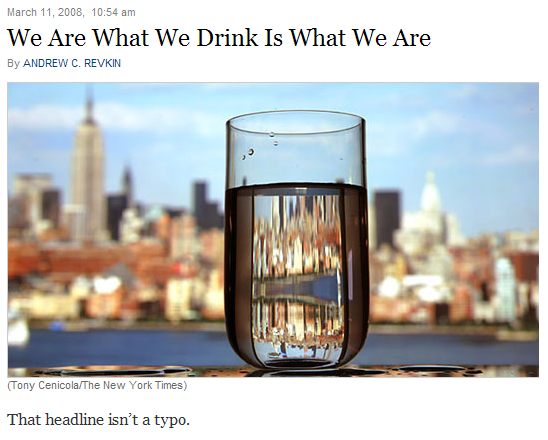 Source: New York Times (March 11, 2008)(http://dotearth.blogs.nytimes.com/2008/03/11/we-are-what-we-drink-is-what-we-are/?hp)
By 2025,1.8 billion people could be living in water scarce areas
 Today, 750 million people live below the water-stress threshold of 1.7 K cubic meters per person
Souce: WFUNA, 15 Global Challenges
Brainstorming: In the Beginning…
11
Computer Science Questions
How many sensors will there be?  Like 1000 or 10,000 or more?
CE Ans: No Way! A sensor cost $30,000
 
CS: Large data or computations ?
CE: Time-series length is  in 50,000

CS: time-series similarity query?
CE: What is similarity? 
CS: time-series correlation
CE: Not yet!
Civil Engineering Questions
How is Computer Science involved in this work?
CS: I don’t know! 
Need to understand domain questions and dataset first
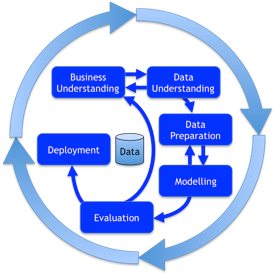 CRISP-DM Methodology
12
Brainstorming: A little later…
Computer Science Questions
Do you want to know how fast the river is flowing?
CE Ans:
Not really, 
We can already determine that by the discharge, water depth, and physical characteristics of the river
Civil Eng. Questions
Can you help publish field-sensor data on national website (HIS) ? dealing with wireless communication, data format conversion, XML, etc.?

Can you remove errors from the dataset?

CS Ans:
Yes, we will help with these.
But these do not advance CS 
Techniques already exist
13
Brainstorming: Light at the end of the tunnel
Civil Engineering
Can you help with Env. Forensics?
Find when and where a contaminant enters a river?
CS:  Is there signature in sensor data?
CE Ans.
Signature across a pair of sensors.
Upstream sensor sees clean water.
Downstream sensor sees contamination. 
CS.:
How  hard is it manually? computationally?
CE Ans.
Its too hard to find this manually
e.g., hours to sift through the data
50,000 data points per measured variable
Quadratic effort, e.g., 2,500,000,000 pairs
Computer Science 
Let me see. Spatial outlier detection won’t not catch it!
A new pattern family: Flow Anomaly: time periods of flow mismatch between up/downstream sensors? 
It may advance Computer Sc. 
Which Flow Anomalies (F.A.) ? 
Transient
Persistent
Dominant Persistent
CE Ans:
Yes! 
Dominant Persistent F.A.s please.
Problem Formulation: Flow Anomaly
Apply Threshold
Nitrate
Nitrate
Nitrate
Time
Time
Time
S1
S2
S3
Flow Anomaly between these two sensors.
Water Treatment Plant
Direction of Water Flow
Two Use Cases:
At the water treatment plant, when should it turn off the water supply from the river?
Where is the source of the contaminant?
14
Env. Sc.:Forensics: When and where do contaminants enter Shingle Creek?
Computer Sc.: Scalable detection of flow-anomalies & co-occurrences
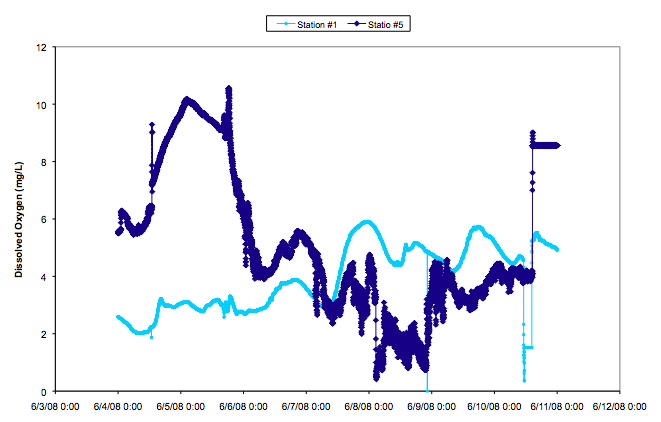 Dissolved 
Oxygen
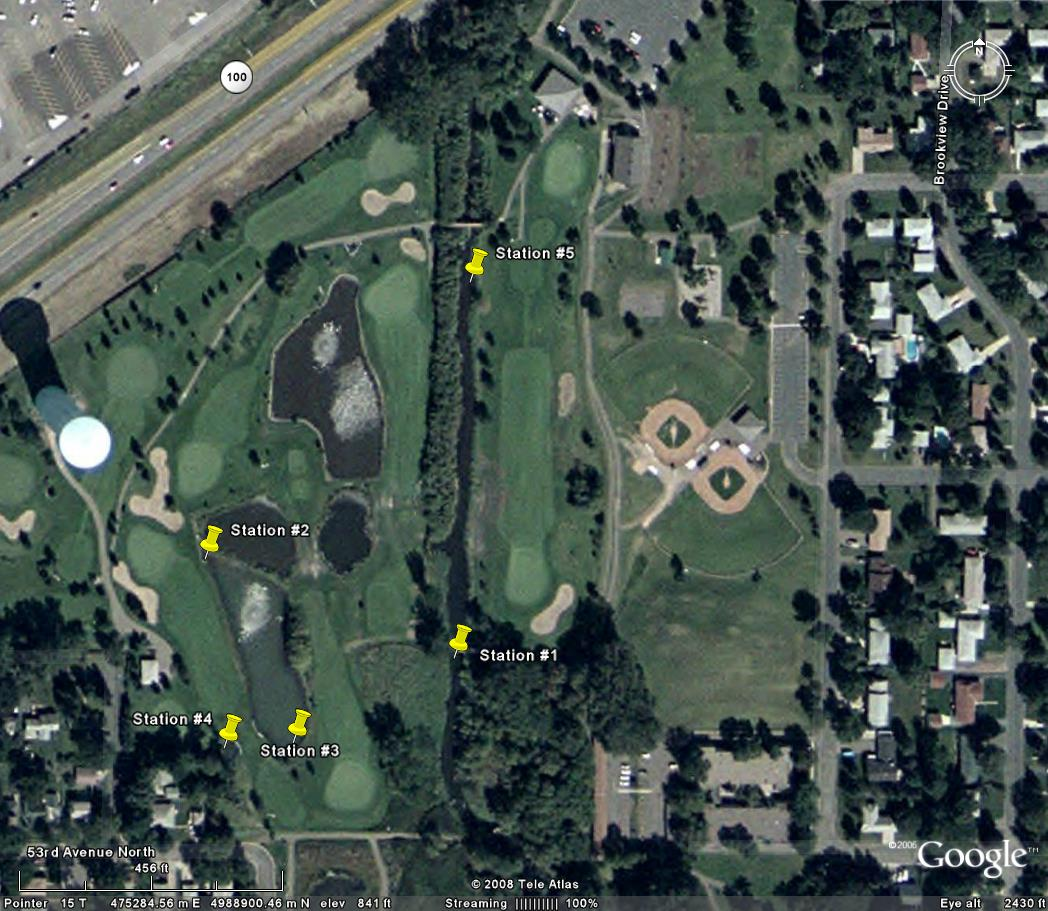 Ex. Oil Spill
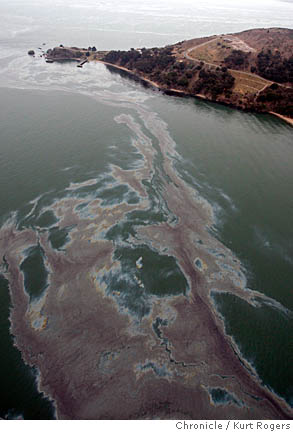 Flow anomaly

After consecutive heavy rain events
(HydroLab sensor)
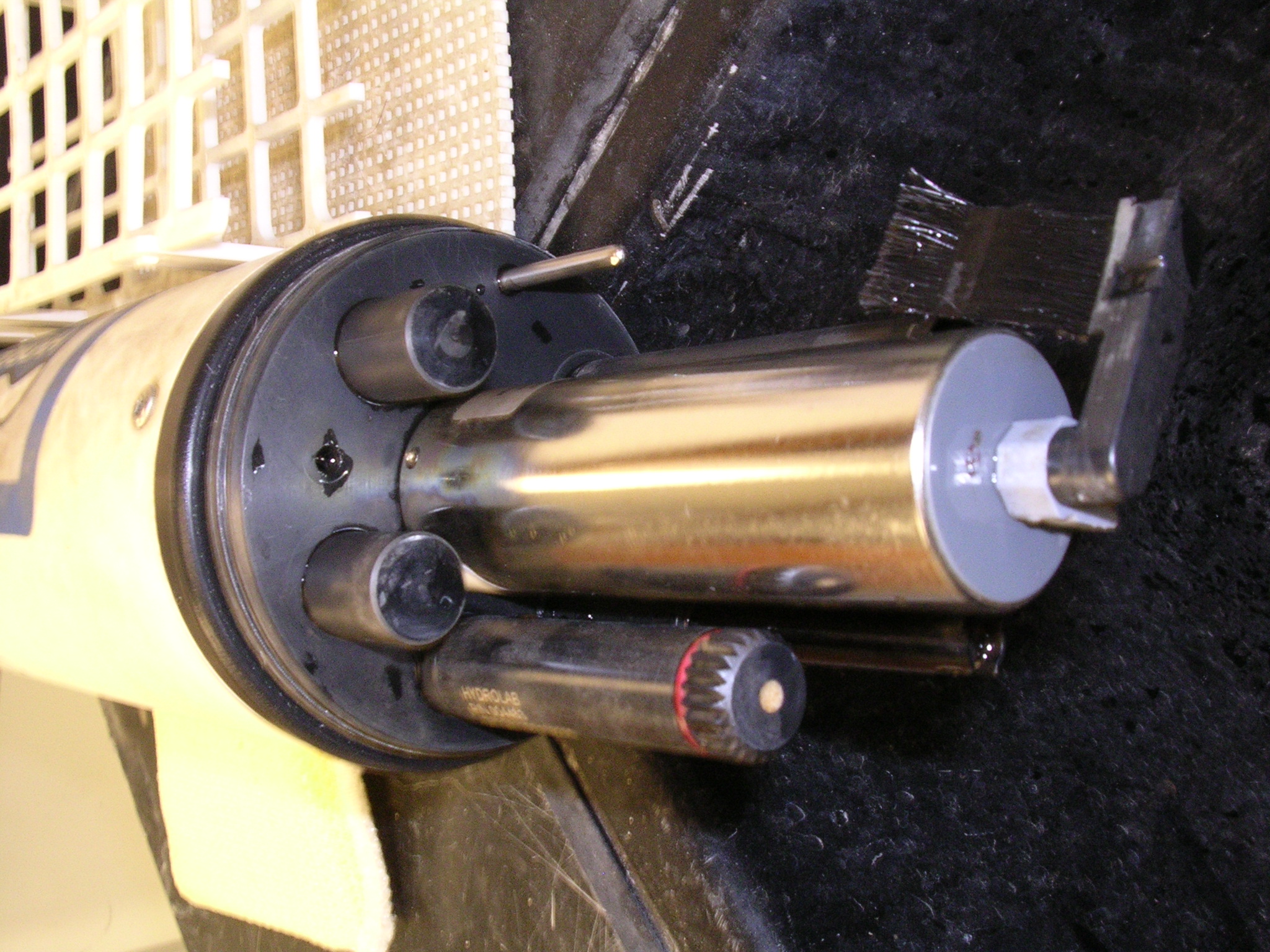 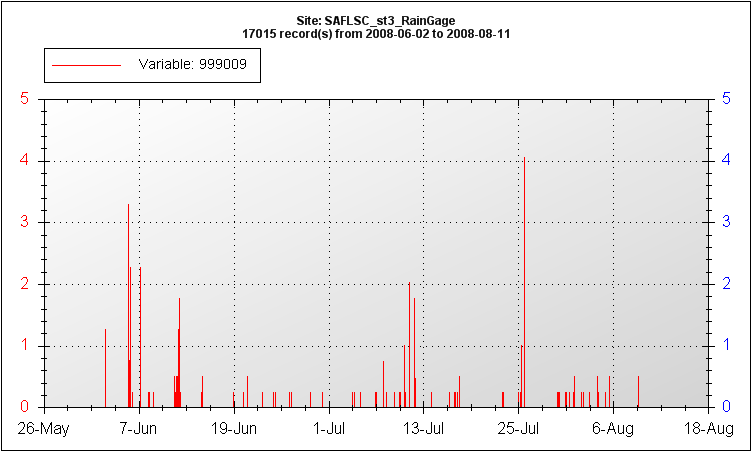 Rainfall
J. M. Kang, S. Shekhar, C. Wennen, and P. Novak, 
Discovering Flow Anomalies: A SWEET Approach, IEEE Intl. Conf. on Data Mining, 2008.
Ack: NSF IGERT, CISE/IIS/III, USDOD.
15
Key Insights to Reduce Computational Cost From Quadratic to Linear Time Complexity
1
1-1
1-2
2-2
Lemma 1: If a singleton is not a tFA, then periods starting or ending with this instant is not a dpFA.
2
1-3
2-3
3-3
Lemma 2: If a period is a pFA, then its descendents cannot be a dpFA
1-4
2-4
3-4
4-4
1-5
2-5
3-5
4-5
5-5
Using the Starting and Ending time instants (6-10), determine number of tFAs as: 5 – 3 + 1 = 3
Lemma 3: Number of tFAs in a period is an algebraic function.
3
1-6
2-6
3-6
4-6
5-6
6-6
1-7
2-7
3-7
4-7
5-7
6-7
7-7
1-8
2-8
3-8
4-8
5-8
6-8
7-8
8-8
4
1-9
2-9
3-9
4-9
5-9
6-9
7-9
8-9
9-9
5
1-10
2-10
3-10
4-10
5-10
6-10
7-10
8-10
9-10
10-10
16
Contributions & Impact
Civil (Env.) Sc. Contribution:
 State of the Art: Fate, e.g., Where do various contaminants go?
 Contribution: Forensics, e.g., Where did the contamination come from?
Computer Sc. Contribution:
Fast algorithms for a problem where Dynamic Programming doesn’t help.
Broader Impact: 
IGERT Fellow James Kang joined USDOD-NGA Research in 2010
IGERT helped in adapting to and innovating there
Received 2016 Presidential Early Career Award for Scientists and Engineers (PECASE).
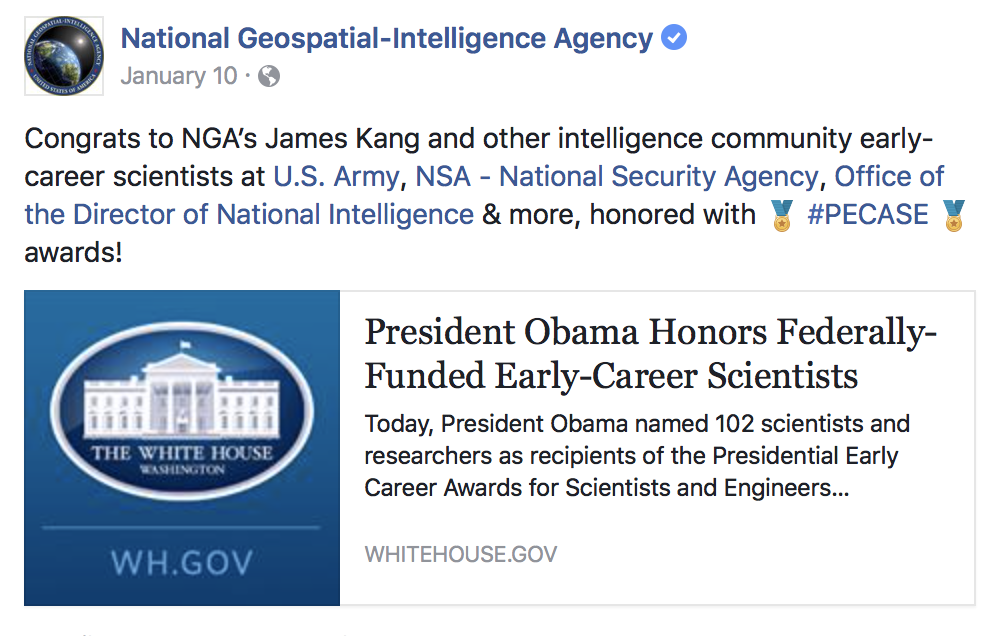 17
[Speaker Notes: Dispersion – soil breaking apart
Volitalization – dissolved sample is vaporized

“simplify these processes so we can apply it to our proposed techniqes”]
Societal 
Needs
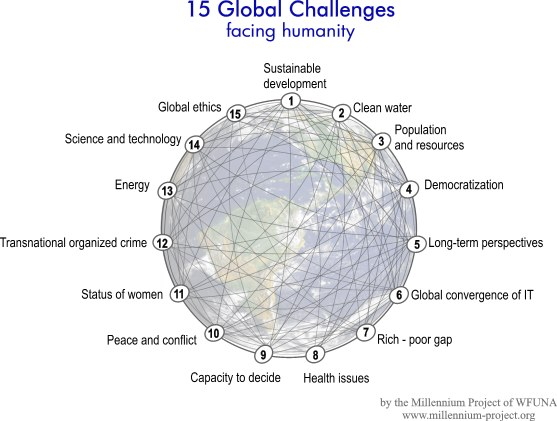 Other Sectors,
e. g., Policy-Makers,
First Responders
Data-Driven
Discipline
Data Sc. 
Discipline
Outline
Why Interdisciplinary ?
Academic Example with Two disciplines
Multi-sector Example
Role of Science in Policy/Decision Making
A Case Study
Community Building
Conclusions
Houston 
(Rita, 2005)
Florida, Lousiana (Andrew, 1992)
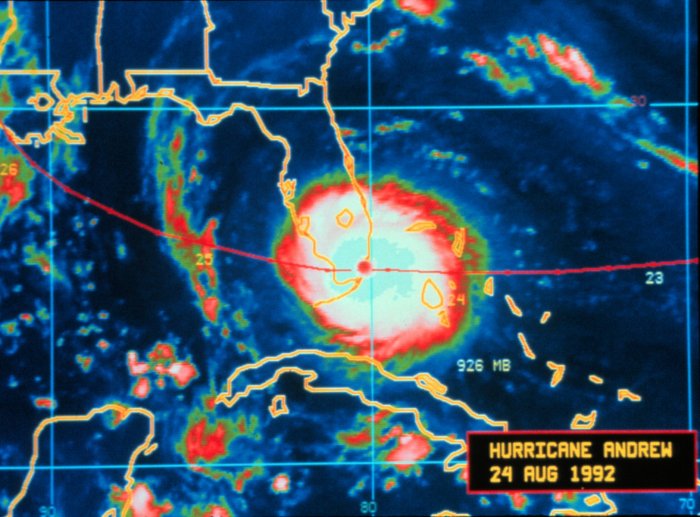 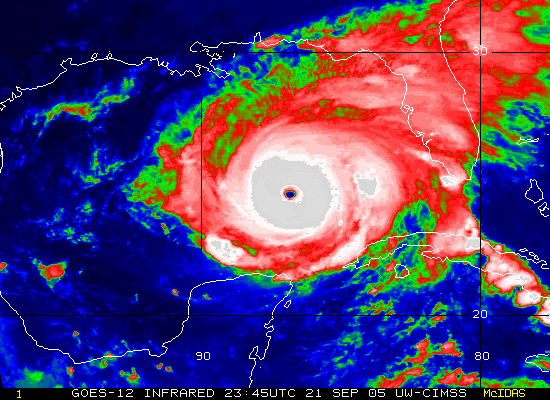 ( National Weather Services)
( National Weather Services)
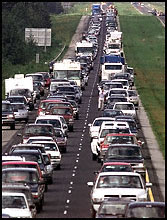 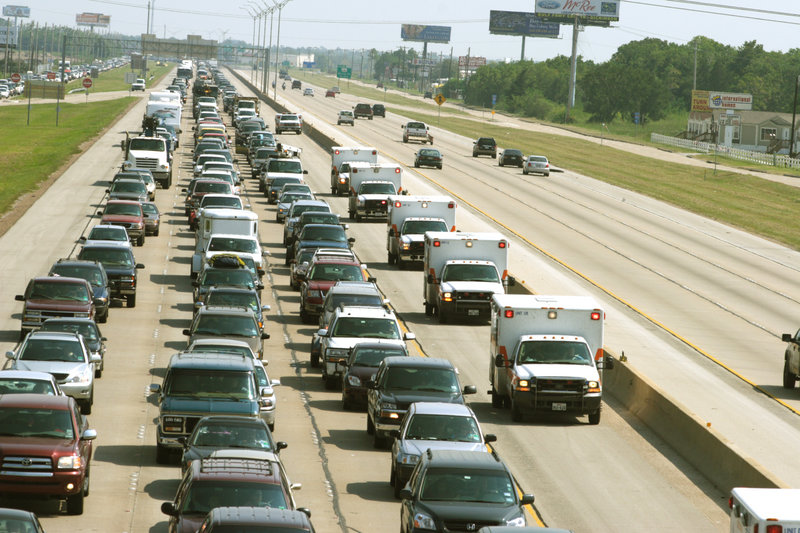 ( www.washingtonpost.com)
I-45 out of Houston
( FEMA.gov)
Societal Challenge: Large Scale Evacuation
Hurricane: Andrews, Rita
  Traffic congestions on all highways
e.g. 100-mile congestion (TX)
 Great confusions and chaos
"We packed up Morgan City residents to evacuate in the a.m. on the day that Andrew hit coastal Louisiana, but in early afternoon the majority came back home. The traffic was so bad that they couldn't get through Lafayette."   
Mayor Tim Mott, Morgan City, Louisiana    ( http://i49south.com/hurricane.htm )
Problem Dimensions
Policy Decisions
When to evacuate? Which routes? Modes? Shelters? Phased evacuation? 

Computer Science: How to scale up to large roadmaps and populations? 

(Spatio-temporal) Data Availability
Estimate evacuee population, available transport capacity
Pedestrian data: walkway maps, link capacities based on width

Traffic Eng. 
Link capacity depends on traffic density
Modeling traffic control signals, ramp meters, contra-flow, …

Evacuee Behavior (Social Science)
Unit of evacuation: Individual or Household
Heterogeneity: by physical ability, age, vehicle ownership, language, …
How to gain public’s trust in plans? Will they comply? 

Science: How does one evaluate an evacuation planning system ?
Metropolitan Wide Evacuation Planning - 2
Advisory Board

MEMA/Hennepin Co. - 			Tim Turnbull, Judith Rue 	
Dakota Co. (MEMA) - 			David Gisch	
Minneapolis Emergency Mgt. - 	Rocco Forte, Kristi Rollwagen 	
St. Paul Emergency Mgt.  - 		Tim Butler	
Minneapolis Fire - 				Ulie Seal
DPS HSEM - 					Kim Ketterhagen, Terri Smith 
DPS Special Operations - 		Kent O’Grady			
DPS State Patrol - 				Mark Peterson	

Workshops
	
	Over 100 participants from various local, state and federal govt.
21
Multi-Sectoral Task-structure
Metro Evacuation Plan
Evacuation Routes and Traffic Mgt. Strategies
Evacuation Route Modeling
Establish Steering Committee
Identify Stakeholders
Perform Inventory of Similar Efforts and Look at Federal Requirements
Regional Coordination and Information Sharing
Finalize Project Objectives
Agency Roles
Preparedness Process
Stakeholder Interviews and Workshops
Issues and Needs
Final Plan
22
Computational Problem: Evacuation Route Planning
Given
Number of evacuees and their initial locations   
Evacuation destinations 
A transportation network,  a directed graph G = ( Nodes, Edges ) with 
Travel time for each edge
Capacity constraint for each edge and node
Output
Evacuation plan = a set of origin-destination routes & schedule
Objective
Minimize evacuation time 
Constraints
(Spatio-temporal) Data Feasibility 
Computational Scalability to large population and geographies
(Societal) Application Domain Interpretability and value
Transportation Network Capacity << Number of evacuees
Number of Nodes
50
500
5,000
50,000
EVACNET Running Time
0.1 min
2.5 min
108 min
> 5 days
Computational Feasibility
Computational Scalability to large population and geographies
Is it computable in reasonable time with current hardware, software ?
Does it require computer science advances?
A. Related Work in Transportation Sc.: Dynamic Traffic Assignment  
   -  Game Theory: Wardrop Equilibrium, e.g.  DYNASMART (FHWA), DYNAMIT(MIT) 
   Limitation: Nice Game Theory,but Extremely high computation time
	- Does not scale to medium size networks and populations!
B. Related Work Operations Research: Time-Expanded Graph + Linear Prog.
   - Optimal solution, e.g. EVACNET (U. FL),  Hoppe and Tardos (Cornell U).
   Limitation: - High computational complexity => Does not scale to large problems
   - Users need to guess an upper bound on evacuation time
     Inaccurate guess => either no solution or increased computation cost!
C. Computer Science: Capacity Constrained Route Planner  
   - Extends shortest-path algorithms to honor capacity constraints
   - Scales up to to Millions of evacuees over hundreds of square miles
Win-Win
25
Contributions:
 Computer Science: New algorithm to scale up to metropolitan scenarios
 Transportation Science: Walking first mile speeds up evacuation by factor of 3
 Policy: Increase public trust in evacuation plans
Societal Impact highlighted in Fox TV (KMSP) evening news
A 5-miute video-clip is at http://www.cs.umn.edu/~shekhar/talk/video/fox9_aired_mpg.avi
It highlighted the evacuation route planning work along with its social impact including those on evacuation plan for Minneapolis-St. Paul Twincities.
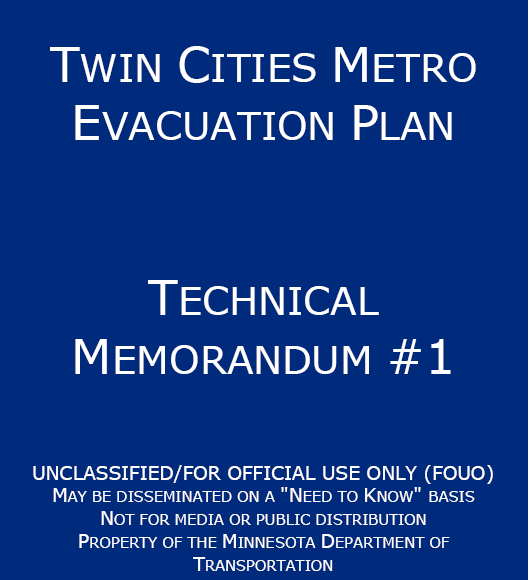 Details: Experiences with evacuation route planning algorithms, International Journal of Geographical Information Science, 26(12): 2253-2265, Taylor and Francis, December 2012.
Outline
Why Interdisciplinary ?
Academic Case with Two disciplines
Multi-sector Case 
Community Building
Conclusions
Lessons Learned
27
Interdisciplinary Research is rewarding but HARD 

Reward: Solve complex societal problems
Which may not be amenable to a single discipline

Hardest part is trying to understand the other domain
Quote: “If you think Mathematics is hard, try learning Chinese.” - Peter Bol
Analogy: “If you think learning Chinese is hard, try
Learning language, culture and strengths of another discipline
Developing trust across disciplines to find win-win
Introspecting to understand when one needs help from another discipline

Crucial that both sides understand each other before research can begin
A lot of trial and error between both sides
Once an “Ah-ha” moment occurs
The number of opportunities can be unlimited!